CS341: Algorithms (F23)
Lecture 1

Trevor Brown
https://student.cs.uwaterloo.ca/~cs341 
trevor.brown@uwaterloo.ca
1
Table of Contents
Course mechanics
Models of computation
Worked example: Bentley’s problem
Multiple solutions,demonstrating different algorithm design techniques
Analyzed in different models of computation
2
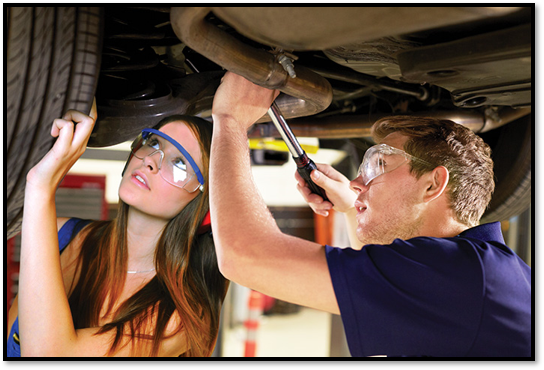 Course mechanics
3
Course mechanics
In person
Lectures
“Lab” section is for tutorials
Course website: https://student.cs.uwaterloo.ca/~cs341/
Syllabus, calendar, policies, slides, assignments…
Read this and mark important dates.
Keep up with the lectures: Material builds over time…
Piazza: For questions and announcements.
4
Assessments
All sections have same assignments, midterm and final
Sections are roughly synchronized to ensure necessary content is taught
Tentative plan is 5 assignments, midterm, final
See website for grading scheme, etc.
5
Textbook
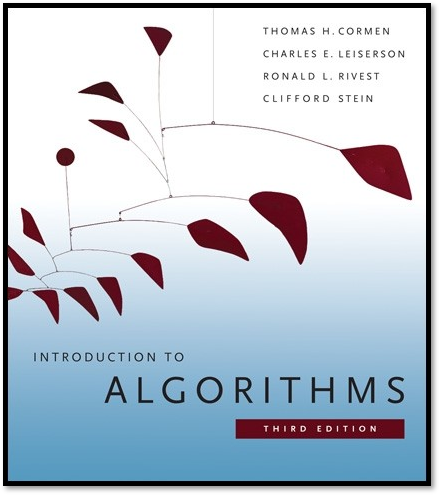 Available for free via library website!
You are expected to know
entire textbook sections,as listed on course website
all the material presented in lectures(unless we explicitly say you aren’t  responsible for it)
Some other textbooks cover some material better… see www
6
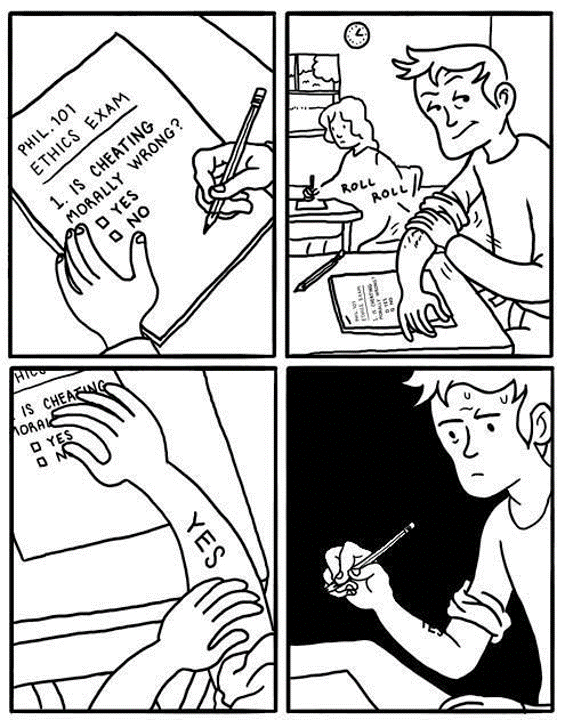 Academic offenses
Beware plagiarism
High level discussionabout solutions with individual students is OK
Don’t take written notes away from such discussions
Class-wide discussion of solutions is not OK (until deadline+2 days)
7
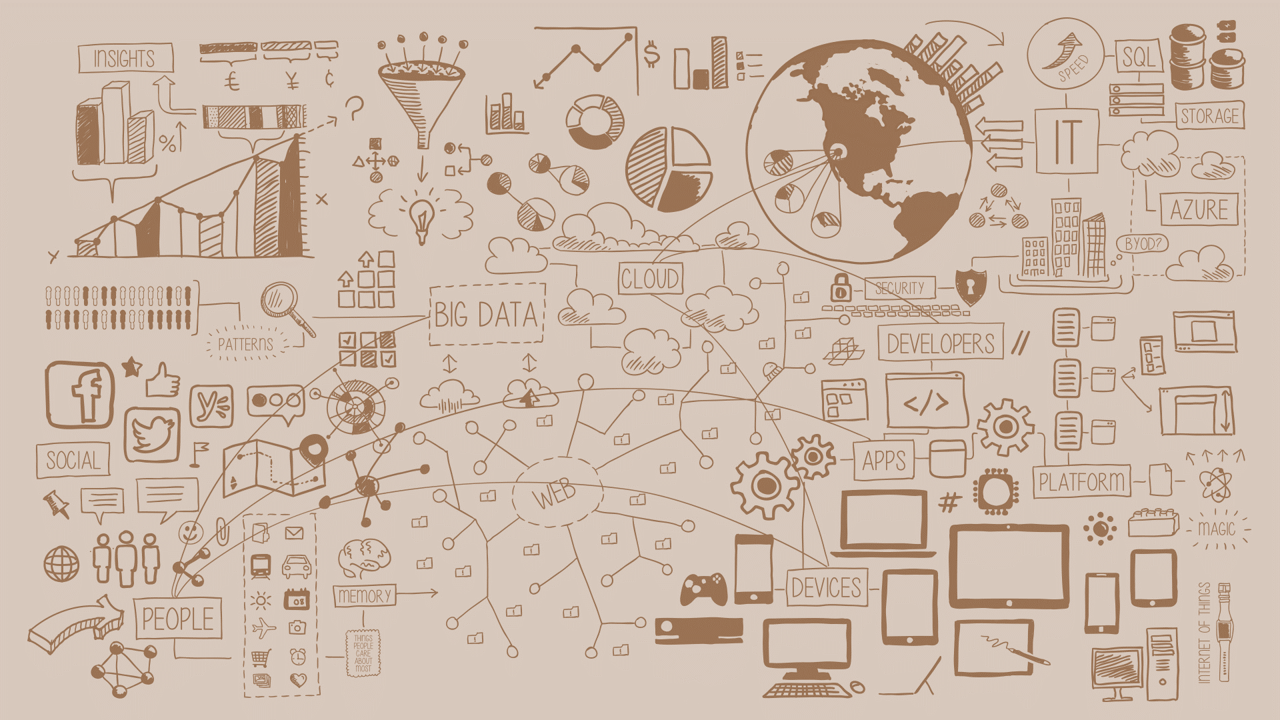 Why is CS341 Important For You?
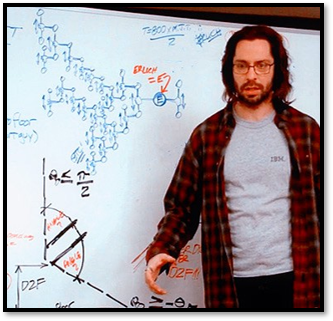 Algorithms is the heart of CS
It appears often in later courses
It dominates technical interviews
Master this material…make your interviews easy!
Designing algorithms is creative work
Useful for some of the more interesting jobs out there
And, you want to graduate…
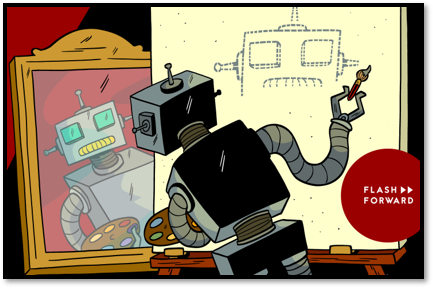 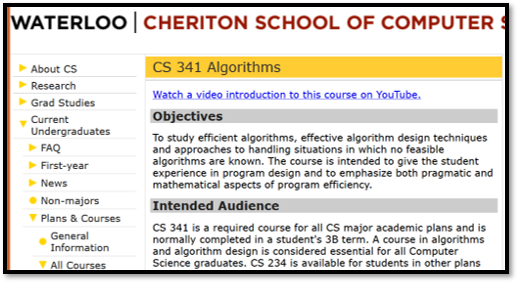 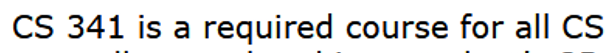 8
Models of computation
9
What is a Computational Problem?
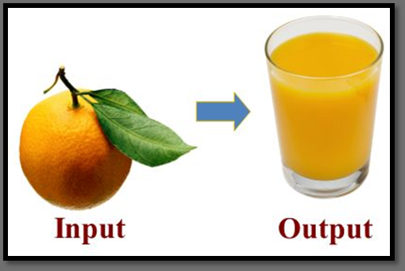 Informally: A description of input,and the desired output
What is an Algorithm?
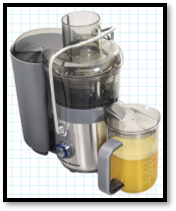 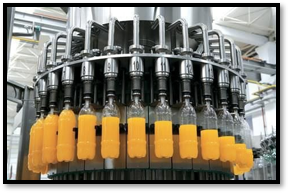 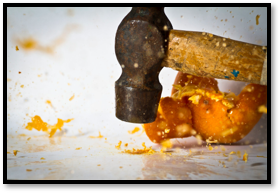 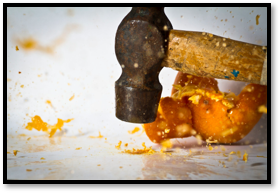 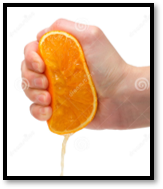 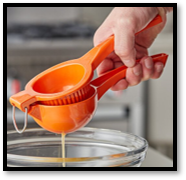 Informally: A well-definedprocedure (sequence of steps)to solve a computational problem
Correctness?
10
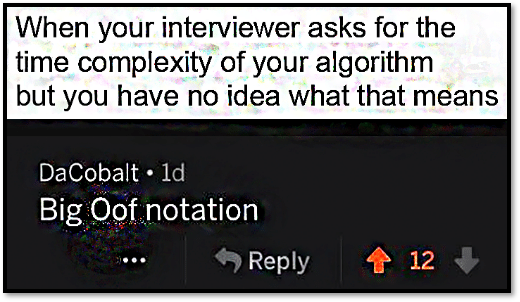 Analysis of algorithms
Every program uses resources
CPU instructions / cycles 	  time
Memory (RAM) 	 	 space
Others: I/O, network bandwidth/messages, locks…(not covered in this course)
Analysis is the study of how many resources an algorithm uses
Usually using big-O notation (to ignore constant factors)
11
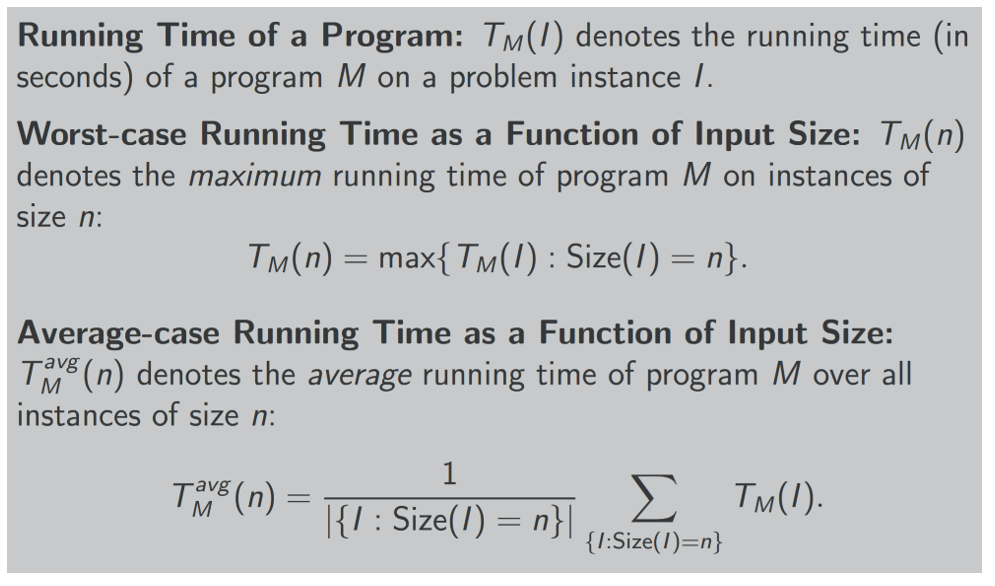 Depends on the model of computation
12
Models of computation
Make analysis possible
Ones covered in this course
Unit cost model
Word RAM model
Bit complexity model
13
Unit cost model
Each variable (or array entry) is a word
Words can contain unlimited bits
Basic operations on words take O(1) time
Read/write a word in O(1)
Add two words in O(1)
Multiply two words in O(1)
Space complexity is the number of words used(excluding the input)
14
But sometimes we care about word size
15
Word RAM model
Key difference: we care about the size of words
Words can contain O(lg n) bits,where n is the number of words in the input
Word size depends on input size!
Intuition: if the input is an array of n words,a word is large enough to store an array index
Basic operations on words still take O(1) time
(but the values they can contain are limited)
16
Bit complexity model
17
Bentley’s Problem
A worked example to demonstrate algorithm design & analysis
18
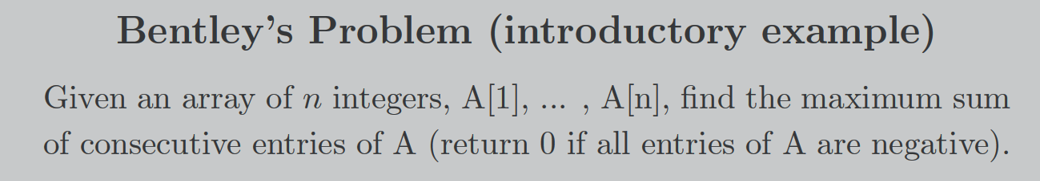 Example 1
Solution: 19(take all of A[1..8])
Array index
Solution: 0(take no elements of A)
Example 2
Index
Example 3
Solution: 8(take A[3..7])
Index
19
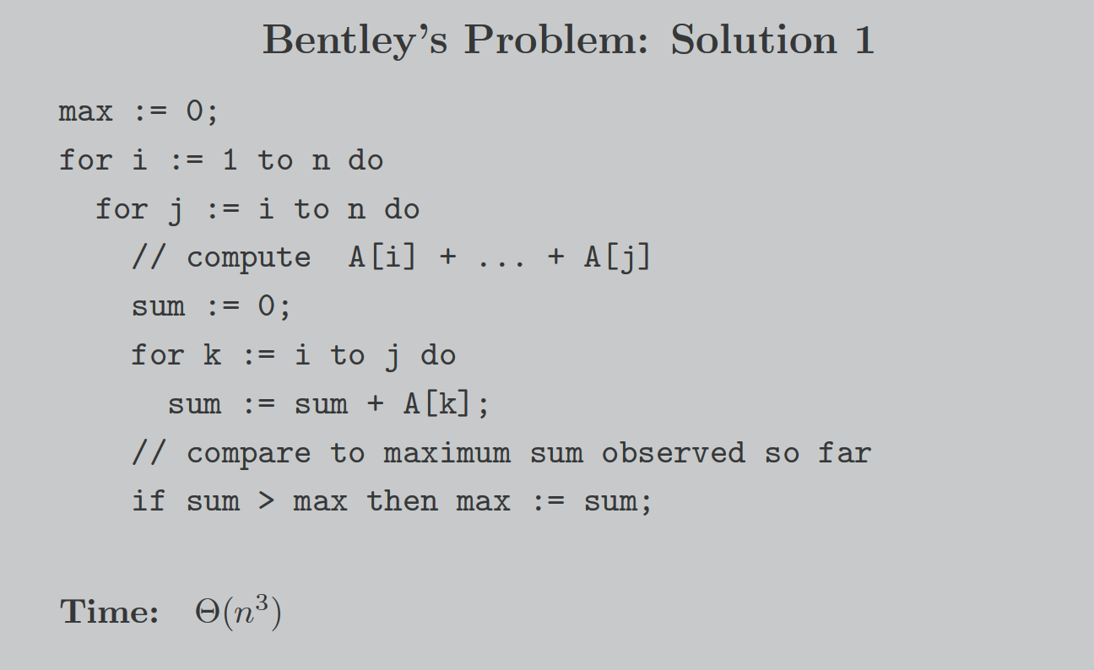 Design: brute force
in unit cost model?
20
Design: slightly better brute force
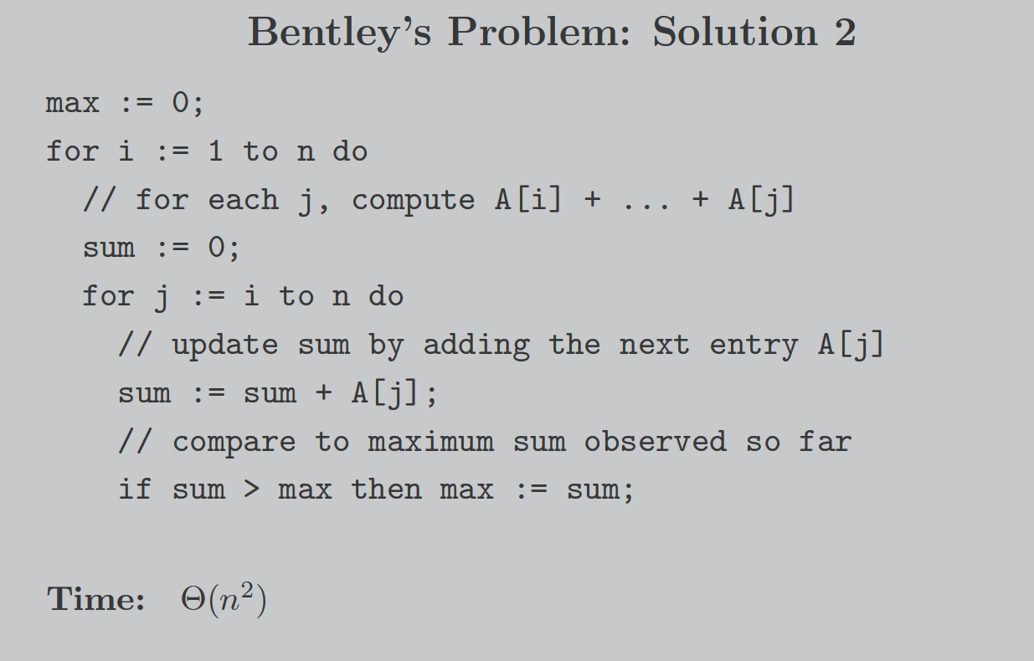 in unit cost model?
21
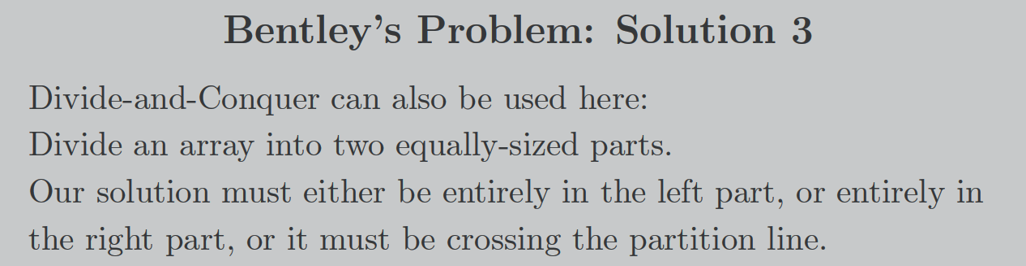 A
Case 1: optimal sol’nis entirely in L
R
L
Case 2: optimal sol’nis entirely in R
A
Case 3: optimal sol’ncrosses the partition
R
L
22
Find: maximum subarray going over the middle partition
A
Index
23
A
But both are impossible!
This sum is bigger
24
A
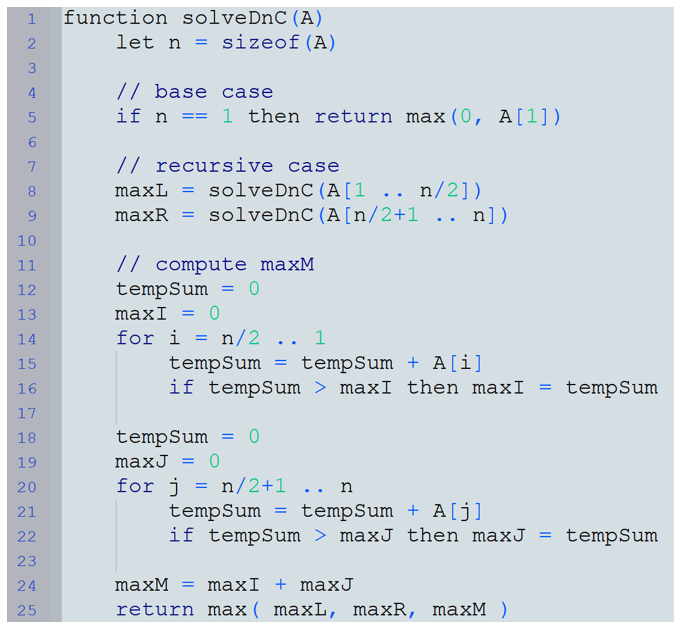 R
L
maxR = 3
maxL = 10
maxM = maxI + maxJ = 5
A
Index
maxJ = 0
maxI = 5
Return max( 10, 3, 5 ) = 10
25
A
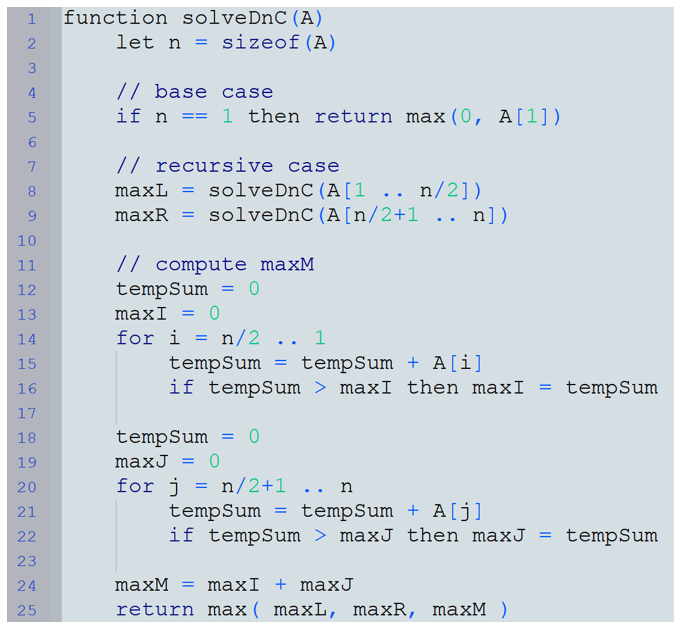 R
L
maxR = 4
maxL = 4
maxM = maxI + maxJ = 8
A
Index
maxI = 4
maxJ = 4
Return max( 4, 4, 8 ) = 8
26
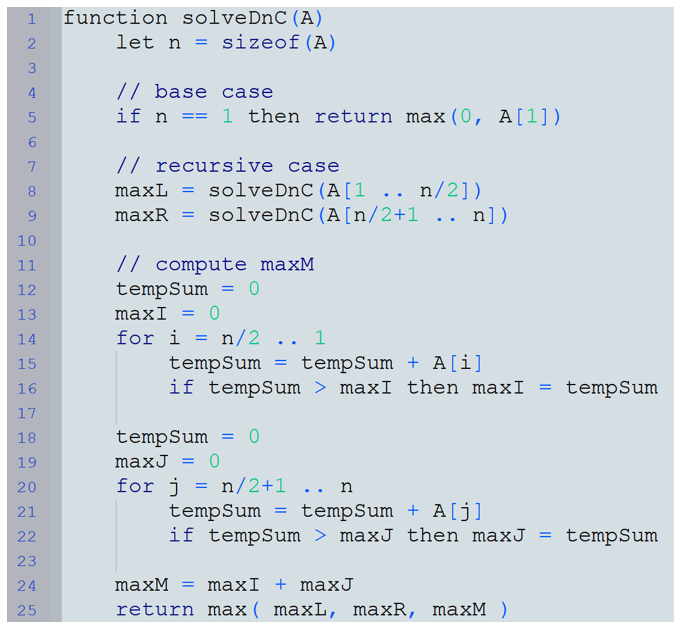 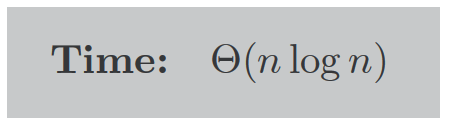 (in unit cost model)
How do we analyze this running time?Need new mathematical techniques!
Recurrence relations, recursion tree methods, master theorem…
This result is really quite good…but can we do asymptotically better?
27
Analysis in the bit complexity model
Can only add a pair of bits in O(1) time. How many bits are added here?
Revisiting Solution 1
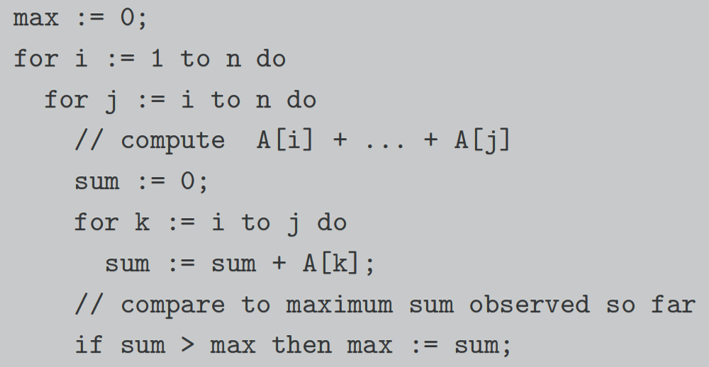 How to simplify?
28
Complexity of Addition
Adding two numbers x+y takes O(max{size(x), size(y)}) bit operations
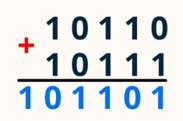 Fun fact: the size of x+y can be 1 bit larger than either x or y
(multiplication can double #bits)
This can be rewritten O(size(x)+size(y))
= O(lg x + lg y)
29
Adding sum and A[k]
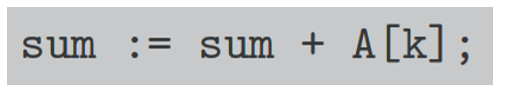 30
[Speaker Notes: Analysis is a little sketchy because of negative numbers…]
Zooming out to the k loop
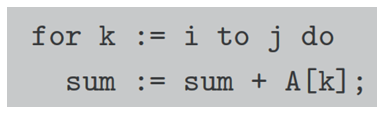 And similarly for this…
31
Accounting for the outer loops
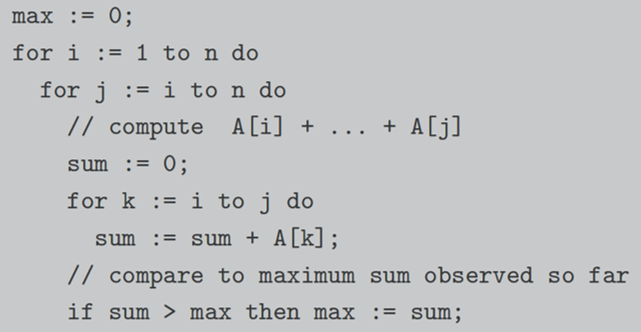 Difference is due to(1) growth in variable sizes and(2) cost of bitwise addition
log-factor difference is common…
32
How about word RAM?
33
Bentley’s solutions: runtime in practice
Consider solutions implemented in C
Some values measured on a Threadripper 3970x
Red values extrapolated from measurements
0 represents time under 0.01s
34
Homework: Big-O Review & exercises
35
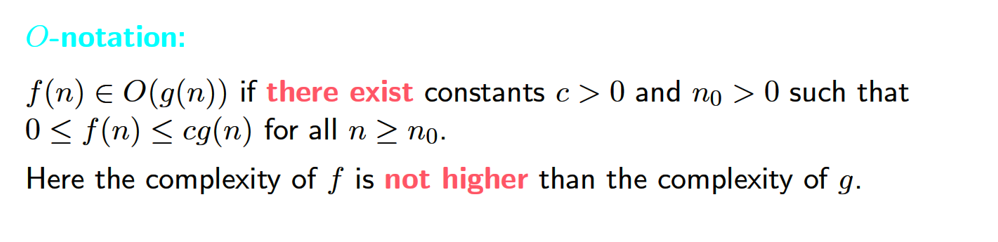 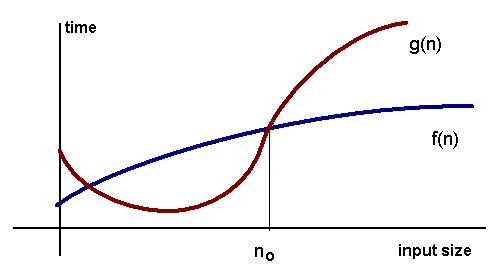 36
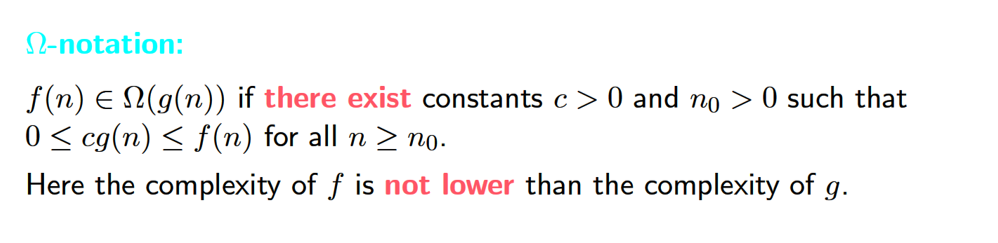 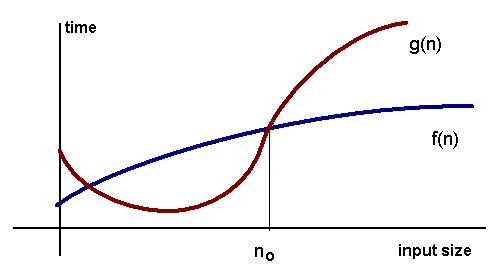 37
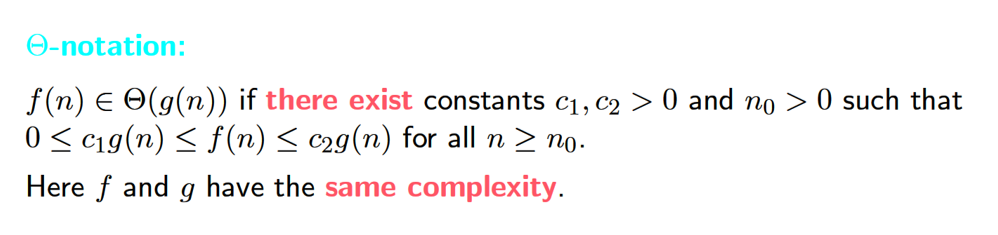 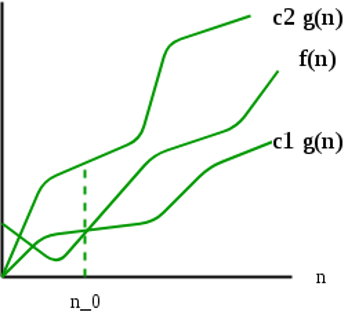 38
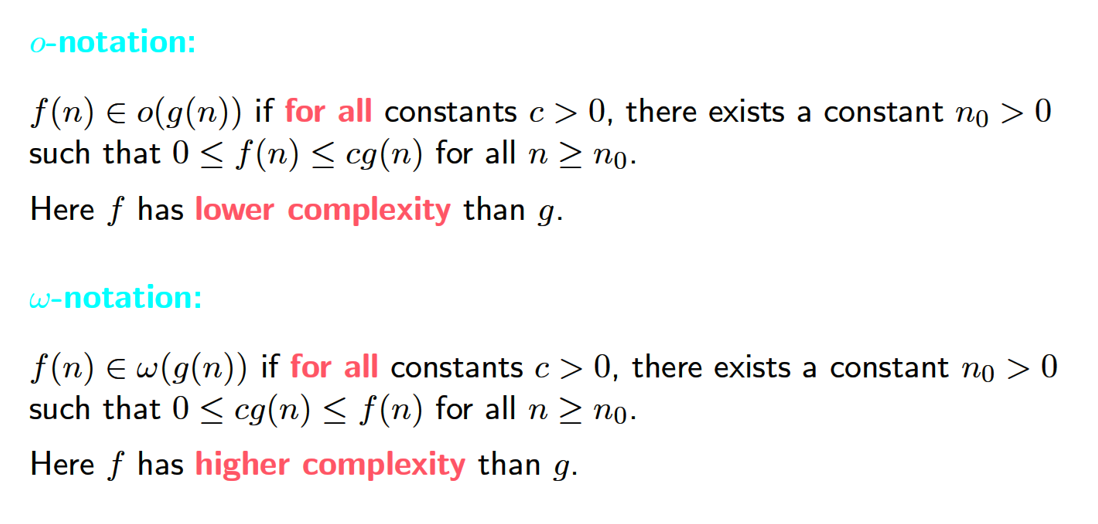 But NOTvice versa
But NOTvice versa
39
Exercise
40
Exercise
41
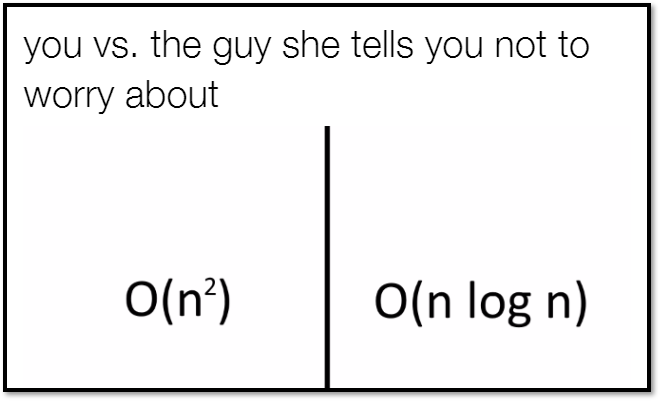 Comparing growth rates
42
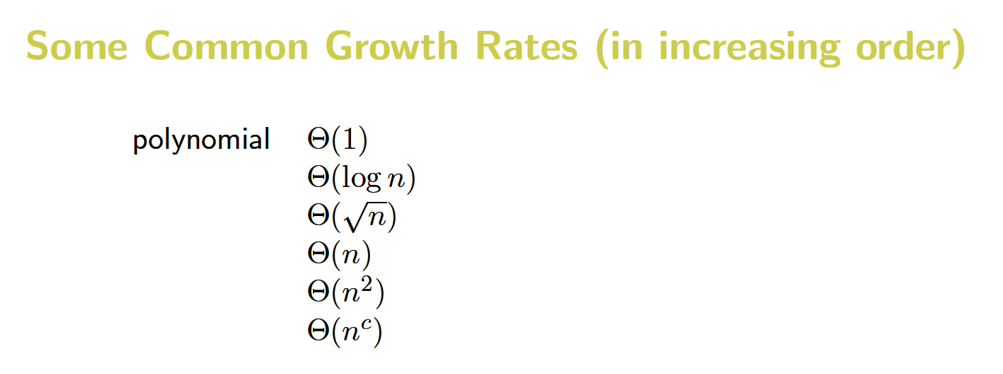 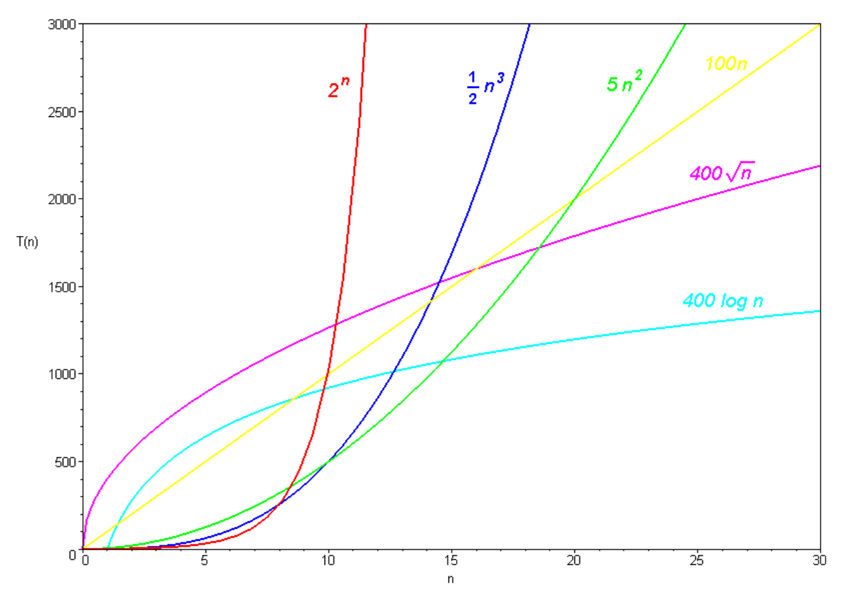 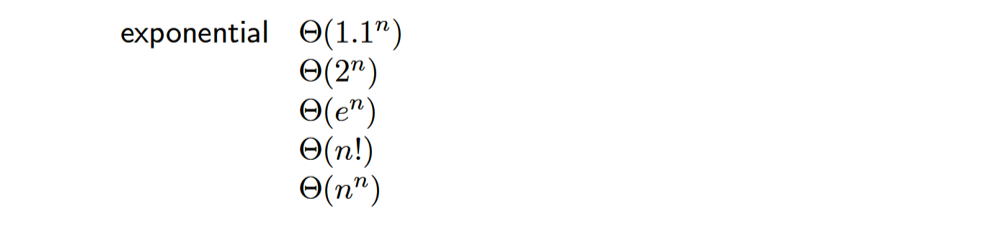 43
Limit techniquefor comparing growth rates
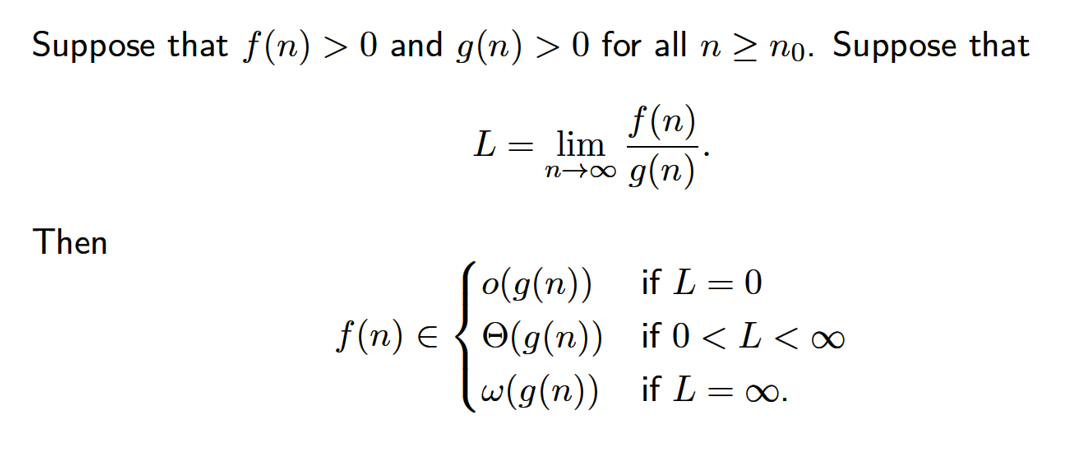 44
Limit rules 1/3
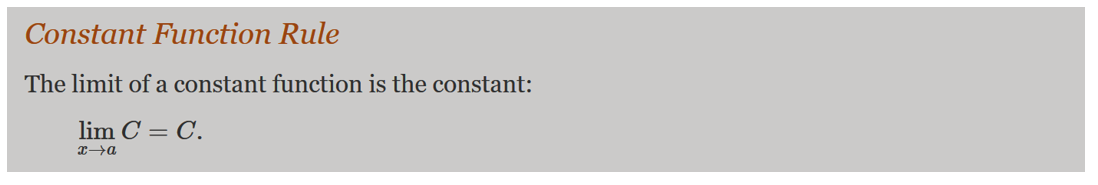 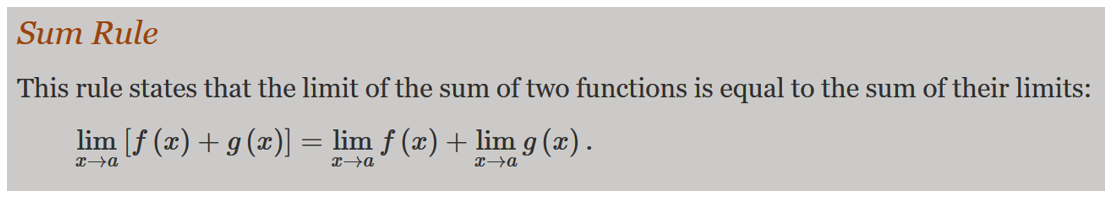 All of the identities shown hold only if the limits exist
45
Limit rules 2/3
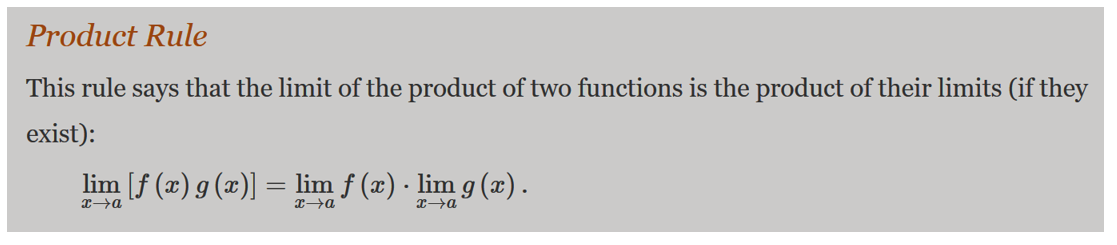 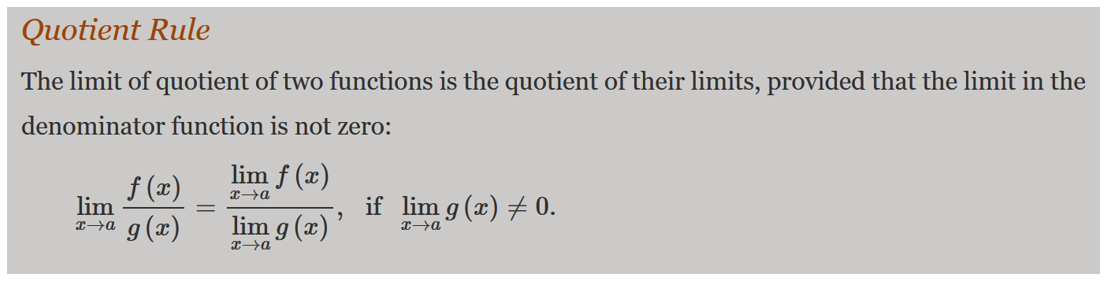 46
Limit rules 3/3
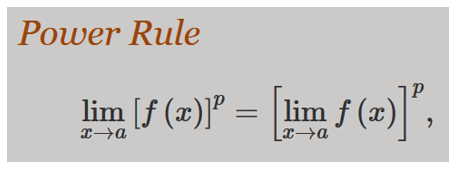 47
L’Hospital’s rule
48
Using the limit method: Exercise 1
49
Using the limit method: Exercise 2
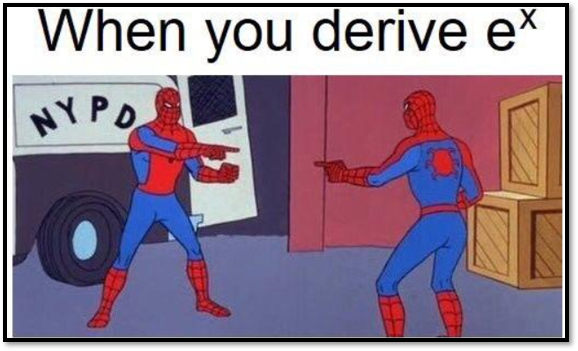 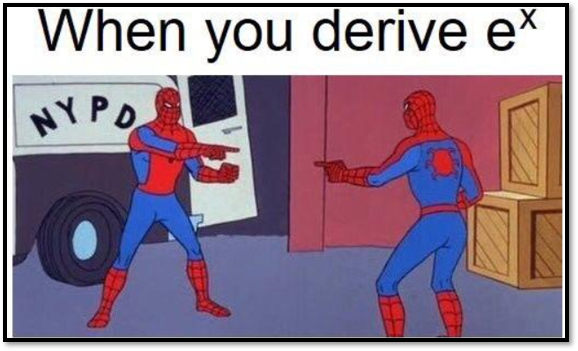 50
Using the limit method: Exercise 2
51
[Speaker Notes: a]
Try these at home…
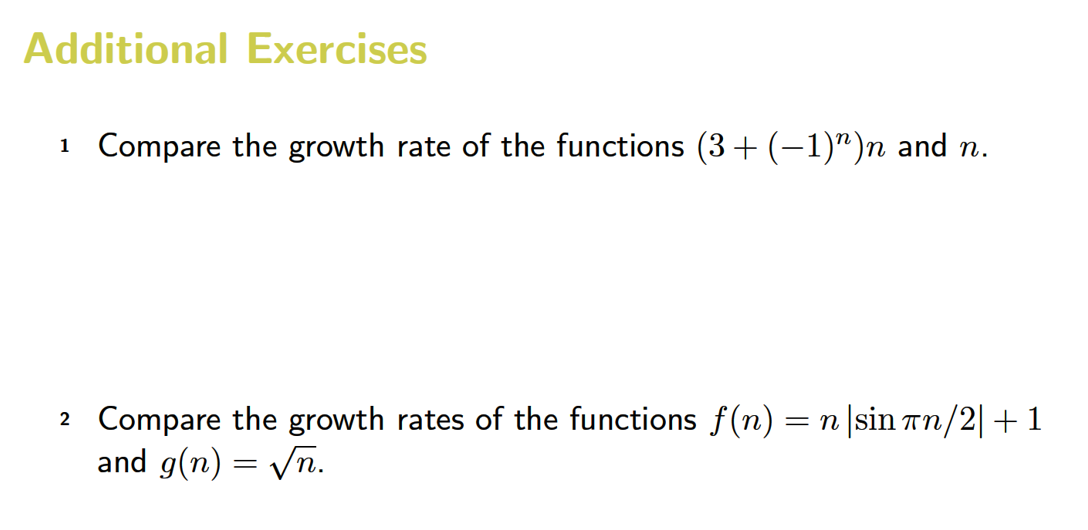 52
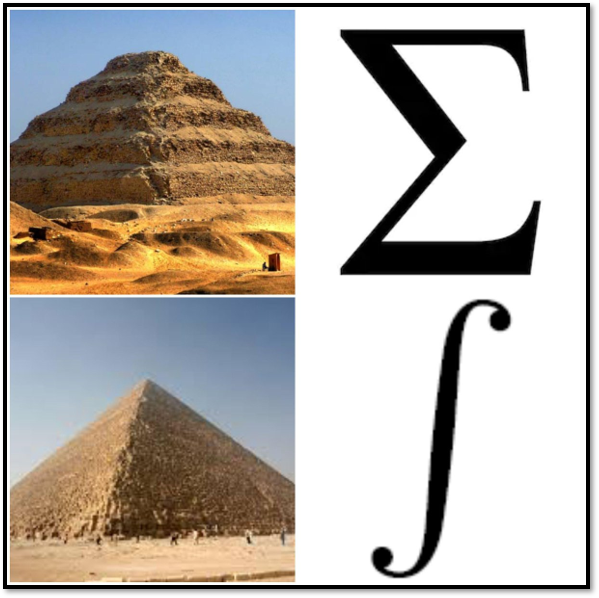 Summations and sequences
53
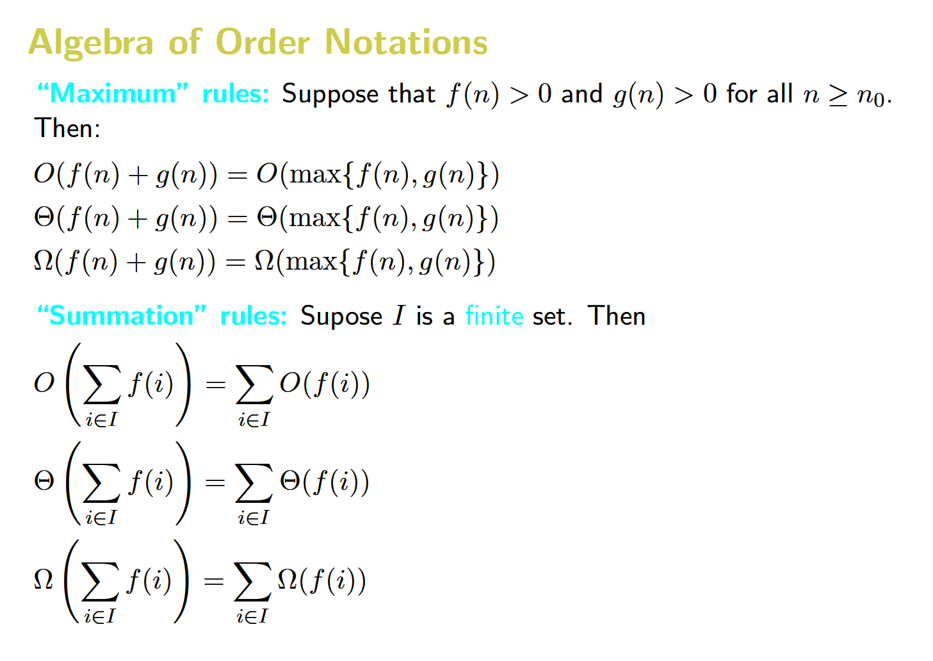 This is included for your notes
54
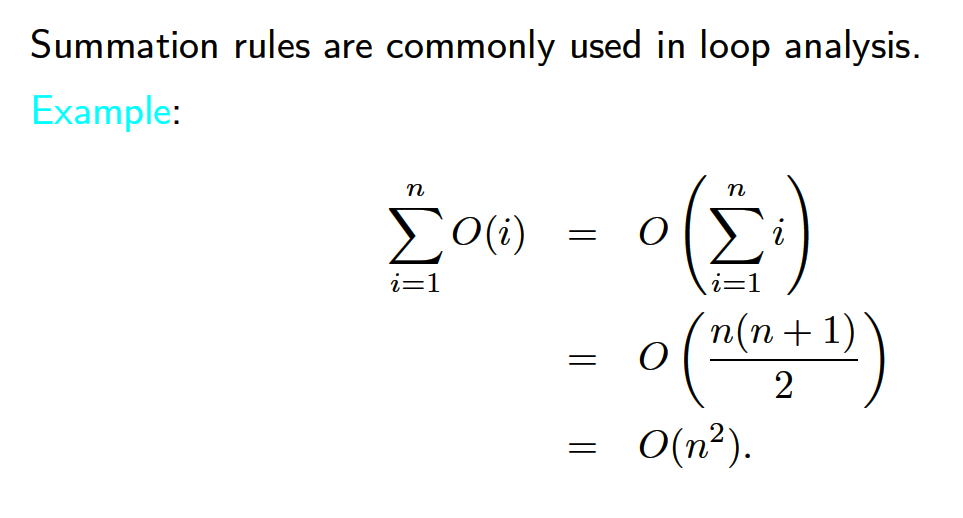 55
Sequences
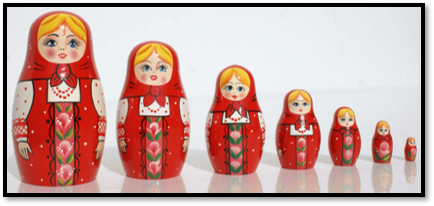 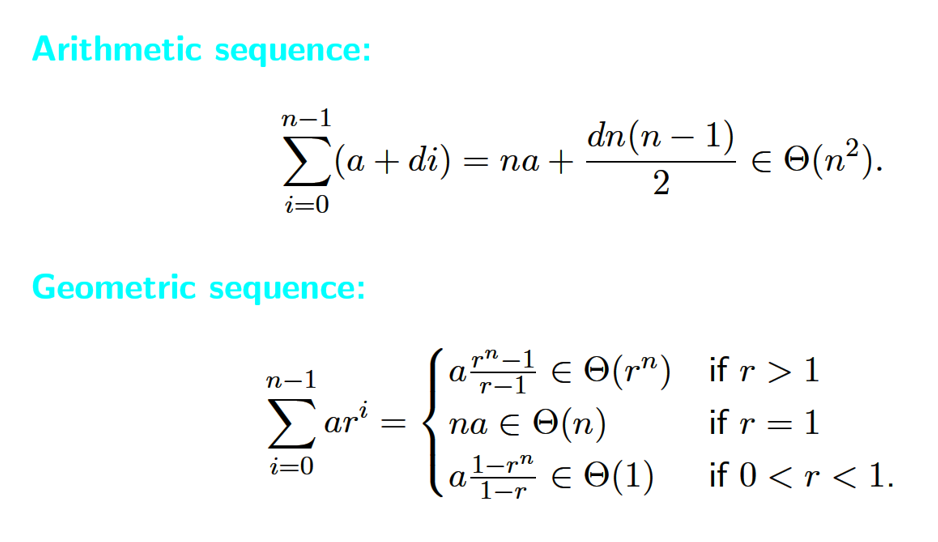 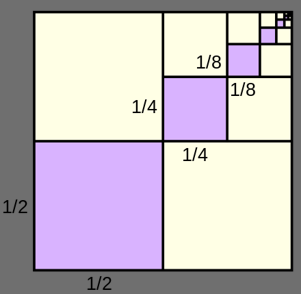 56
Sequences continued
This is included for your notes
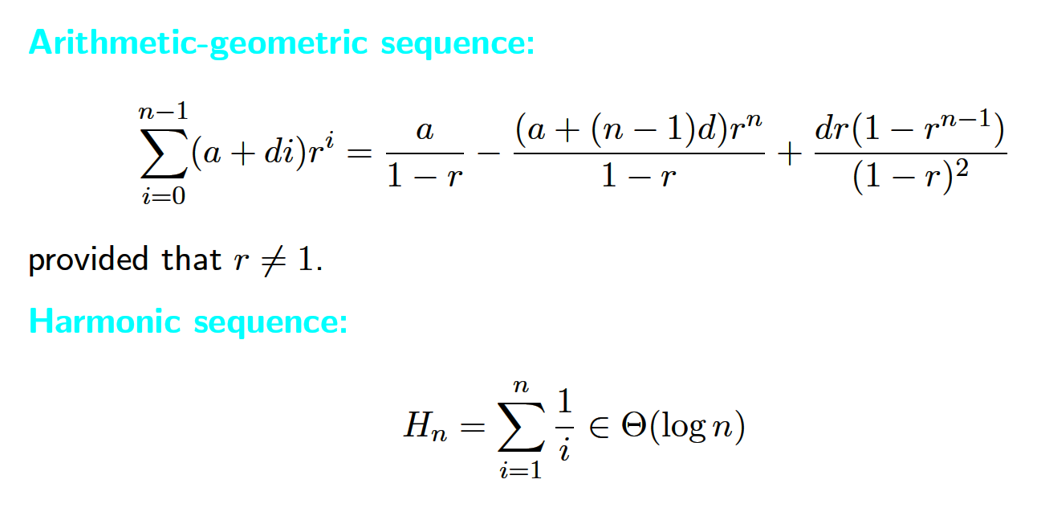 57
This is included for your notes
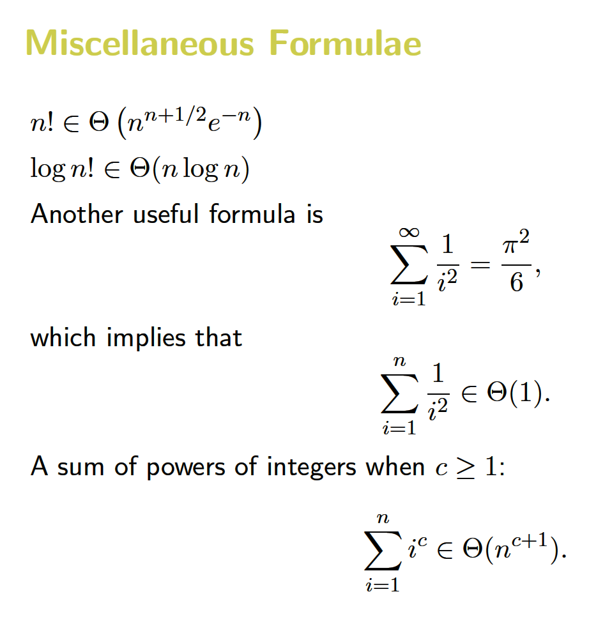 58
Logarithm Rules
59
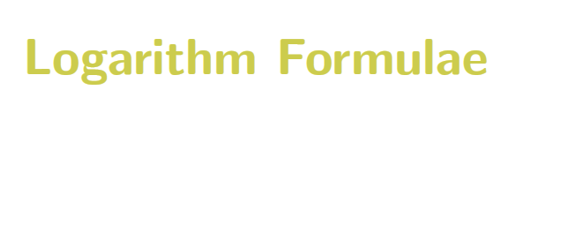 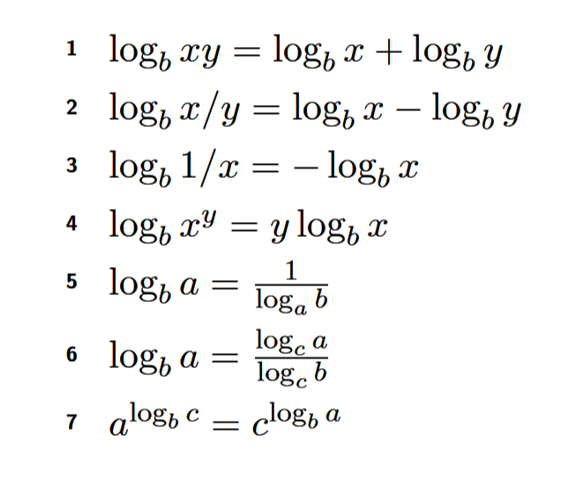 60
Base of logarithm does not matter!
61
Loop analysis
62
Meta-algorithm for analyzing loops
Identify operations that require only constant time
The complexity of a loop is the sum ofthe complexities of all iterations
Analyze independent loops separately and add the results
If loops are nested, it often helps to start at the innermost,and proceed outward… but,
sometimes you must express several nested loops together in a single equation (using nested summations),
and actually evaluate the nested summations… (can be hard)
63
two big-O analysis strategies
Often easier(but not always)
64
Example 1
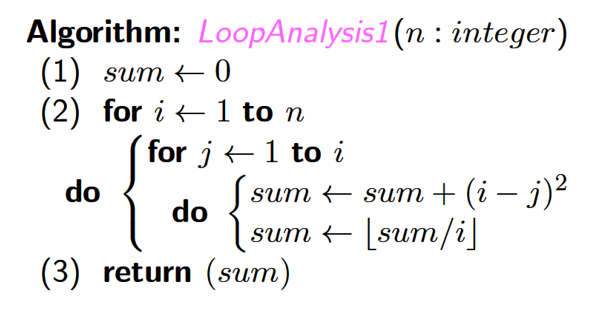 65
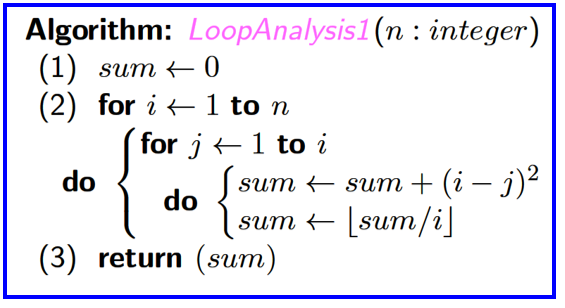 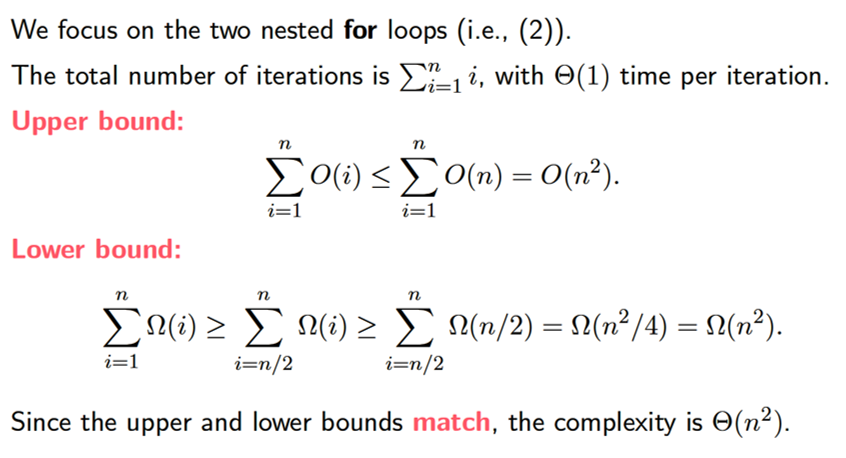 66
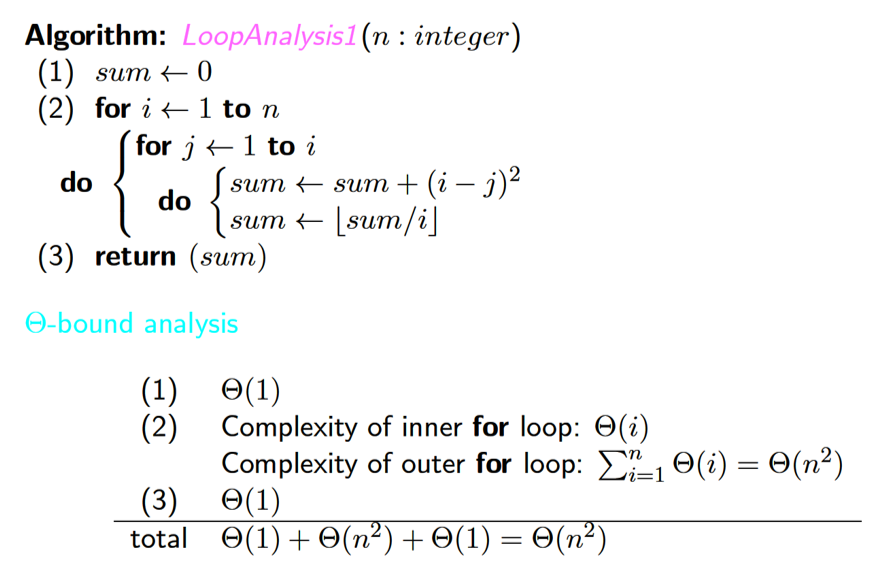 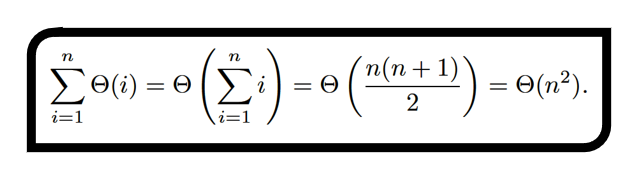 67
Example 2
Consider this loop alone… number of loop iterations?
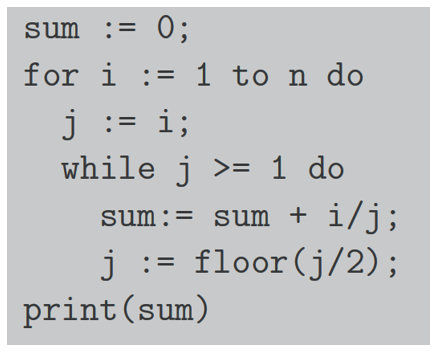 68
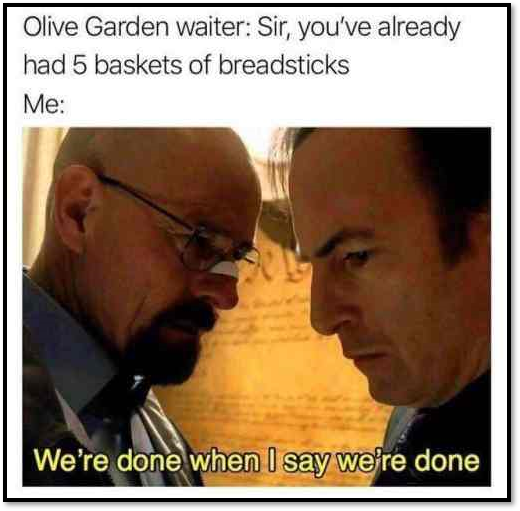 … Another exercise in Loop analysis?
69
Example 3 	(Bentley’s problem, Solution 1)
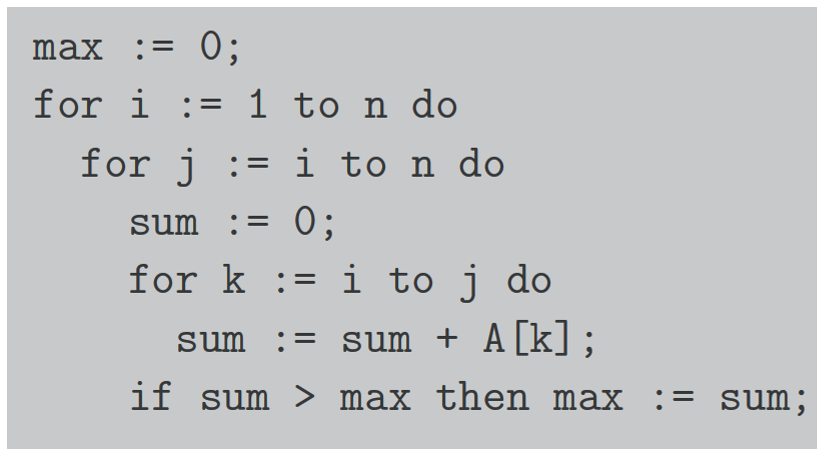 Try to analyze this yourself!
One possible solution is given in these slides…
70
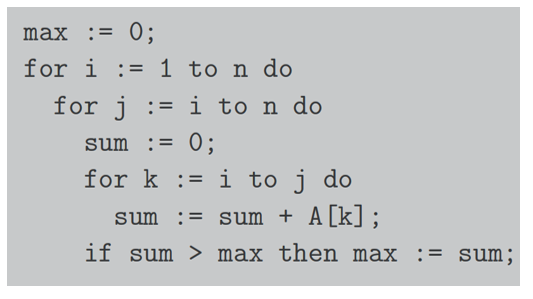 This is the maximum number of iterations that could be performed in this loop
71
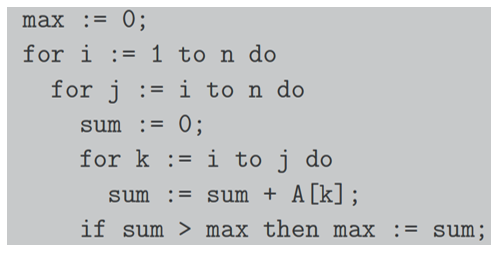 Recall:
72
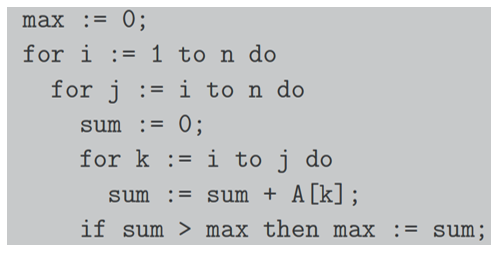 Recall:
We will perform at least this much work in every iteration!
This term does not depend on the loop indexes, so just multiply by the total number of loop iterations…
73
74
Bonus
Study-song of the day
Tool - Descending
youtu.be/PcSoLwFisaw
75